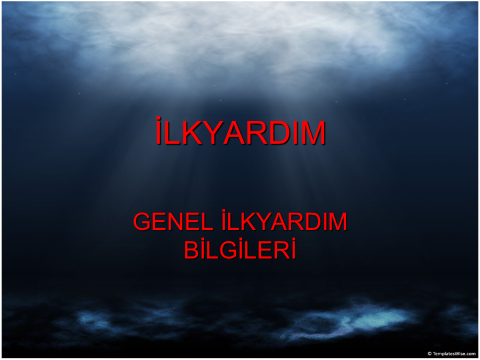 564
TEMEL YAŞAM DESTEĞİ 
 
Solunum ve kalp durması nedir?
 Solunum durması: Solunum hareketlerinin durması nedeniyle vücudun yaşamak için ihtiyacı olan oksijenden yoksun kalmasıdır. Hemen yapay solunuma başlanmaz ise bir süre sonra kalp durması meydana gelir. Kalp durması: Bilinci kapalı kişide kalp atımının olmaması durumudur. Kalp durmasına en kısa sürede müdahale edilmezse dokuların oksijenlenmesi bozulacağı için beyin hasarı oluşur. Kişide solunumun olmaması, bilincin kapalı olması, hiç hareket etmemesi ve uyaranlara cevap vermemesi kalp durmasının belirtisidir.
Temel Yaşam Desteği nedir? 
Yaşam kurtarmak amacı ile hava yolu açıklığı sağlandıktan sonra, solunumu ve/veya kalbi durmuş kişiye yapay solunum ile akciğerlerine oksijen gitmesini, dış kalp masajı ile de kalpten kan pompalanmasını sağlamak üzere yapılan ilaçsız müdahalelerdir. 
  Hava yolunu açmak için baş geri çene yukarı pozisyonu nasıl verilir? 
Bilinci kapalı bütün hasta/yaralılarda solunum yolu kontrol edilmelidir. Çünkü dil geriye kayabilir ya da herhangi bir yabancı madde solunum yolunu tıkayabilir. Önce ağız içine gözle bakılır, eğer yabancı cisim var ise çıkarıldıktan sonra hastaya baş geri çene yukarı pozisyonu verilir.
Bunun için;
 Ø Bir el alına yerleştirilir, 
Ø Diğer elin iki parmağı çene kemiğinin üzerine yerleştirilir, 
Ø Alından bastırılıp, çeneden kaldırılarak baş geriye doğru itilir, 
Ø Böylece dil yerinden oynatılarak hava yolu açıklığı sağlanmış olur.
Yapay solunum nasıl yapılır?
 Ø Hasta/yaralının hava yolu açıldıktan sonra, solunum Bak-Dinle-Hisset yöntemi ile değerlendirilir, 
Ø Normal solunum yoksa( solunum yoksa veya yetersiz ve düzensiz ise) hemen yapay solunuma başlanır.
YETİŞKİNLERDE DIŞ KALP MASAJI VE YAPAY SOLUNUMUN BİRLİKTE UYGULANMASI 
 
1- Kendisinin ve hasta/yaralının güvenliğinden emin olunur,
 2- Hasta/yaralının omuzlarına dokunup   “iyi misiniz?” diye sorularak bilinci kontrol edilir; eğer bilinci yok ise: 
3- Çevreden yüksek sesle yardım çağrılır; 112 aratılır; 
  4- Hasta/yaralı sert bir zemin üzerine sırt üstü yatırılır, 
5- Hasta/yaralının yanına diz çökülür,
 6- Hasta/yaralının boynunu ve göğsünü saran giysiler açılır, 
7- Hasta/yaralının ağız içi kontrol edilir; görünen yabancı cisim var ise çıkartılır,
8- Hava yolunu açmak için bir el hasta/yaralının alnına, diğer elin iki parmağı çene kemiğinin üzerine yerleştirilir,
 9- Çene kemiğinin uzun kenarı yere dik gelecek şekilde alından bastırılıp, çeneden kaldırılarak baş geriye doğru itilir; hastaya baş geri çene yukarı pozisyonu verilir, 
10- Hasta/yaralının solunum yapıp yapmadığı bak-dinle-hisset yöntemiyle 10 saniye süre ile kontrol edilir:  · Göğüs kafesinin solunum hareketlerine bakılır, · Eğilip, kulağını hastanın ağzına yaklaştırarak solunum dinlenirken diğer el göğüs üzerine hafifçe yerleştirilerek hissedilir.
11- Hasta/ yaralının solunumu yok ise, 
12- Çevrede başka kimse yok ve ilkyardımcı yalnız ise, kendisi 112’yi arar, 
13- Kalp basısı uygulamak için göğüs kemiğinin alt ve üst ucu tespit edilerek alt yarısına bir elin topuğu yerleştirilir,
 14- Diğer el bu elin üzerine yerleştirilir,
 15- Her iki elin parmakları birbirine kenetlenir, 
16- Ellerin parmakları göğüs kafesiyle temas ettirilmeden, dirsekler bükülmeden, göğüs kemiği üzerine vücuda dik olacak şekilde tutulur,
 17- Göğüs kemiği 5 cm aşağı inecek şekilde ( yandan bakıldığında göğüs yüksekliğinin 1/3’ü kadar) 30 kalp basısı uygulanır, bu işlemin hızı dakikada 100 bası olacak şekilde ayarlanır, 
18-  Baş geri çene yukarı pozisyonu tekrar verilerek hava yolu açıklığı sağlanır,
19- Alnın üzerine konulan elin baş ve işaret parmağını kullanarak hasta/ yaralının burnu kapatılır, 
20- Normal bir soluk alınır, baş geri çene yukarı pozisyonunda iken hasta/yaralının ağzını içine alacak şekilde ağız yerleştirilir, 
21- Hasta /yaralının göğsünü yükseltmeye yarayacak kadar her biri 1 saniye süren 2 nefes verilir, havanın geriye çıkması için zaman verilir, 
22- Hasta/ yaralıya 30 kalp masajından sonra 2 solunum yaptırılır, (30;2) 
23- Temel yaşam desteğine hasta/yaralının yaşamsal refleksleri veya tıbbi yardım gelene kadar kesintisiz devam edilir.
Hava yolu tıkanıklığı nedir?
 Hava yolunun, solunumu gerçekleştirmek için gerekli havanın geçişine engel olacak şekilde tıkanmasıdır. Tıkanma tam tıkanma ya da kısmi tıkanma şeklinde olabilir. 
Hava yolu tıkanıklığı belirtileri nelerdir? 
 Kısmi tıkanma belirtileri: 
Ø Öksürür,
 Ø Nefes alabilir,
 Ø Konuşabilir. Bu durumda hastaya dokunulmaz, öksürmeye teşvik edilir.
Tam tıkanma belirtileri:
 Ø Nefes alamaz, 
Ø Acı çeker, ellerini boynuna götürür, 
Ø Konuşamaz,
 Ø Rengi morarmıştır. Bu durumda Heimlich Manevrası (=Karına bası uygulama) yapılır.
Bilinci yerinde tam tıkanıklık olan kişilerde Heimlich Manevrası (=Karına bası uygulama) nasıl uygulanır? 
 Ø  Hasta ayakta ya da oturur pozisyonda olabilir,
 Ø Hastanın yanında veya arkasında durulur, 
Ø Bir elle göğsü desteklenerek öne eğilmesi sağlanır, 
Ø Diğer elin topuğu ile hızla 5 kez sırtına ( kürek kemikleri arasına) süpürür tarzda vurulur, 
 Ø Tıkanıklığın açılıp açılmadığına bakılır, açıldıysa işlem durdurulur, 
Ø  Tıkanıklık açılmadıysa heimlich manevrası yapılır;
 Ø Hastanın arkasına geçip sarılarak gövdesi kavranır, 
Ø Bir elin başparmağı midenin üst kısmına, göğüs kemiği altına gelecek şekilde yumruk yaparak konur. Diğer el ile yumruk yapılan el kavranı
Ø Kuvvetle arkaya ve yukarı doğru bastırılır,
 Ø Bu hareket 5 kez yabancı cisim çıkıncaya kadar tekrarlanır, 
Ø Tıkanıklık açılmadıysa tekrar sırtına vurulur, 
Ø Bu işlemler 5’er kez olacak şekilde dönüşümlü olarak tekrarlanır, 
Ø Hastanın bilinci kapanırsa, sert zemin üzerine yatırılır, 
Ø Şah damarından nabız ve solunum değerlendirilir, 
Ø Tıbbi yardım istenir (112),
 Ø Temel yaşam desteği uygulanır.